Wody podziemne w Polsce
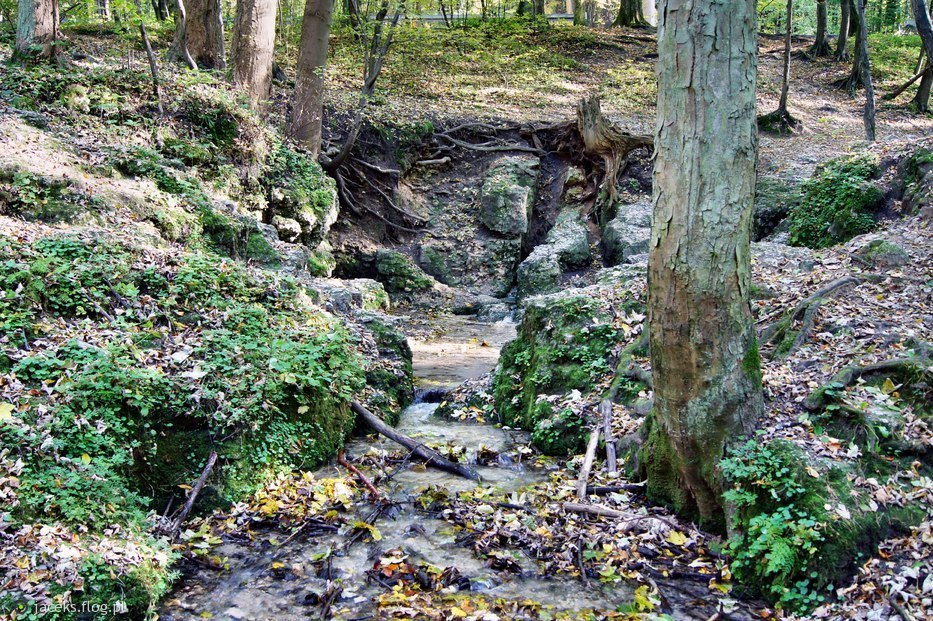 Wody podziemne
Wody podziemne:
wody podskórne
wody gruntowe
wody wgłębne
wody głębinowe
Wody podziemne
Strefa aeracji – (inaczej strefa napowietrzenia) strefa pomiędzy powierzchnią terenu a zwierciadłem wód podziemnych.
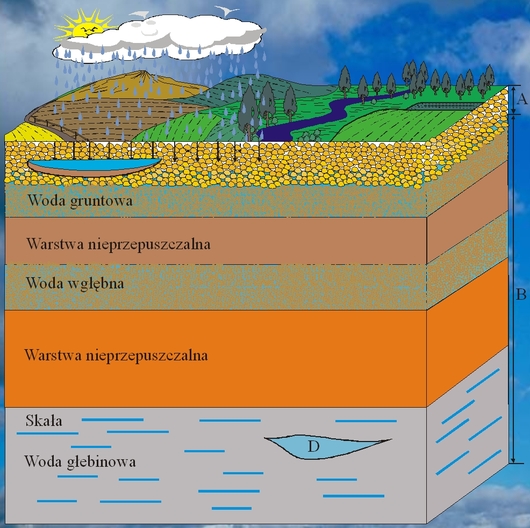 Strefa aeracji
Wody podziemne
Strefa saturacji, strefa nasycenia - warstwa skalna, w której wolne przestrzenie (szczeliny, pory) są całkowicie wypełnione wodą
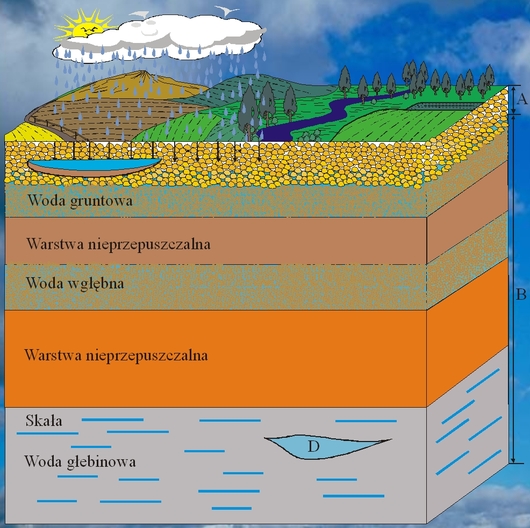 Strefa saturacji
Wody podziemne
Wody zaskórne (wody przypowierzchniowe) – wody podziemne, znajdujące się bardzo płytko pod powierzchnią gruntu. Wody te cechują się zmiennością temperatury i z reguły są zanieczyszczone. Z tego względu nie nadają się do celów spożywczych.
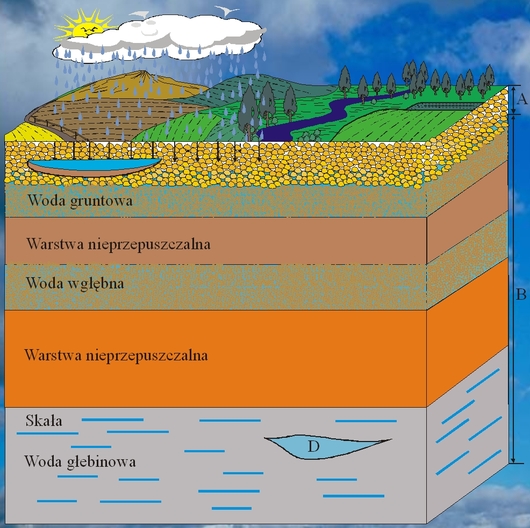 Wody zaskórne
Wody podziemne
Wody gruntowe – wody podziemne, zalegające na większych głębokościach niż wody zaskórne. Nie podlegają bezpośrednim wpływom czynników atmosferycznych, są przefiltrowane i z tego względu nadają się do użytkowania dla celów spożywczych. Wody te nie podlegają zmianom temperatury w ciągu doby
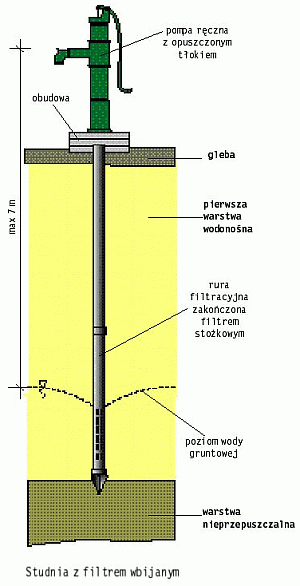 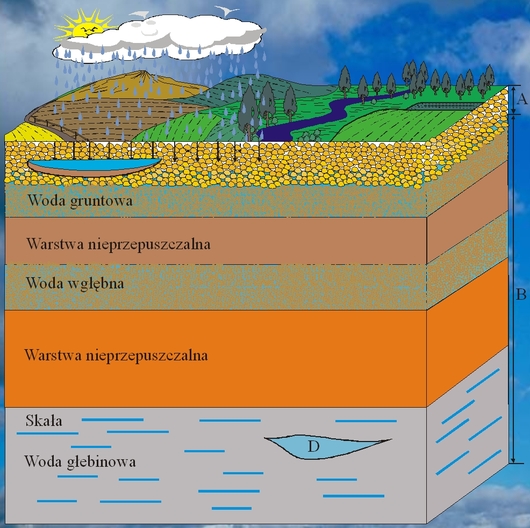 Wody gruntowe
Wody podziemne
Wody wgłębne - to wody położone poniżej warstw nieprzepuszczalnych. Ze względu na izolację od warunków zewnętrznych nie podlegają wahaniom temperatury lub zaznaczają się tylko zmiany sezonowe. Różnica poziomów najniżej i najwyżej położonych punktów zwierciadła umożliwia powstawanie efektu artezyjskiego i subartezyjskiego.
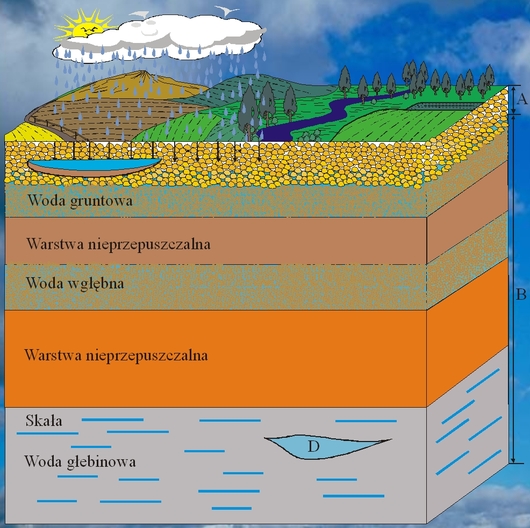 Wody wgłębne
Niektóre wody wgłębne, nagromadzone głównie w piaskach i glinach, utworzyły system basenów artezyjskich, w których wody znajdują się pod ciśnieniem hydrostatycznym (np. na Nizinie Mazowieckiej).
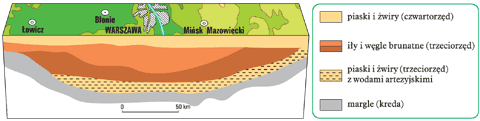 Studnia artezyjska i subartezyjska
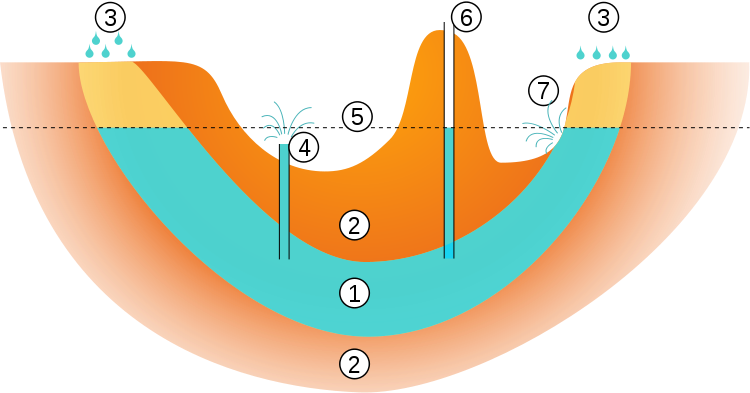 Warstwa wodonośna
Warstwa nieprzepuszczalna
Obszar zasilania
Studnia artezyjska
Poziom równowagi hydrostatycznej
Studnia subartezyjska
Żródło
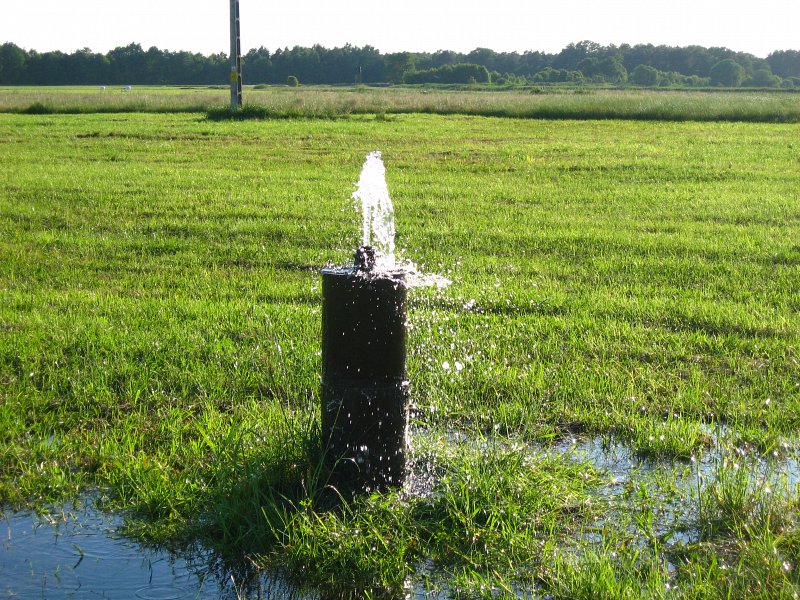 Studnia artezyjska w Grodzisku
Wody podziemne
Wody głębinowe to wody podziemne występujące głęboko pod powierzchnią ziemi, izolowane od niej całkowicie. Nie są odnawialne. Z reguły mają wysoką mineralizację i z tego względu nie nadają się do celów konsumpcyjnych. Często są zasolone.
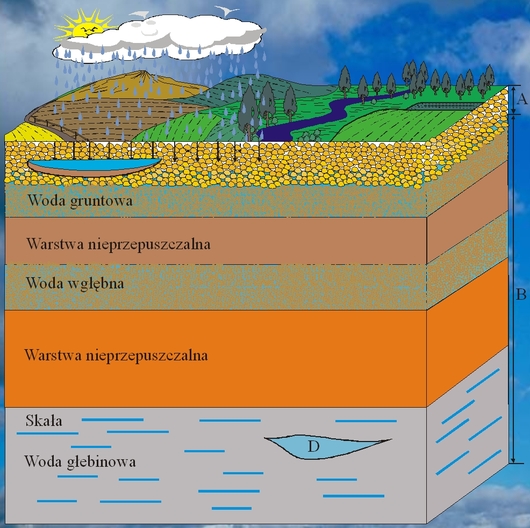 Wody głębinowe
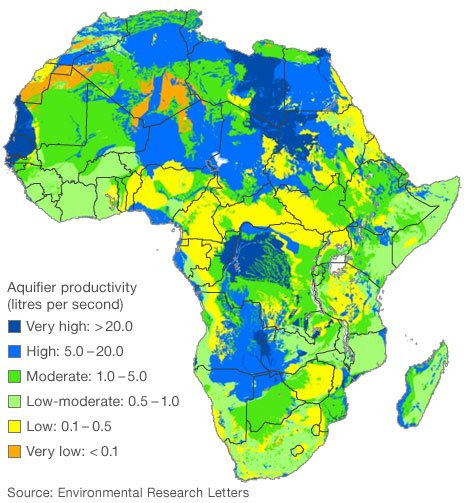 Woda głębinowa jaka znajduje się pod Saharą na głębokości ponad 1 000 m, można by dwukrotnie napełnić Morze Śródziemne.
Wody krasowe – występują w skałach wapiennych
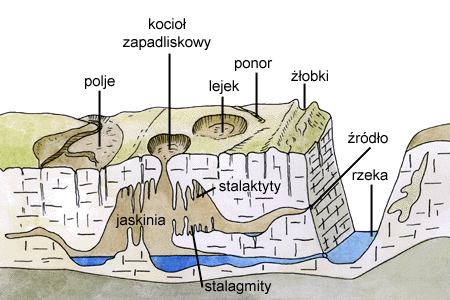 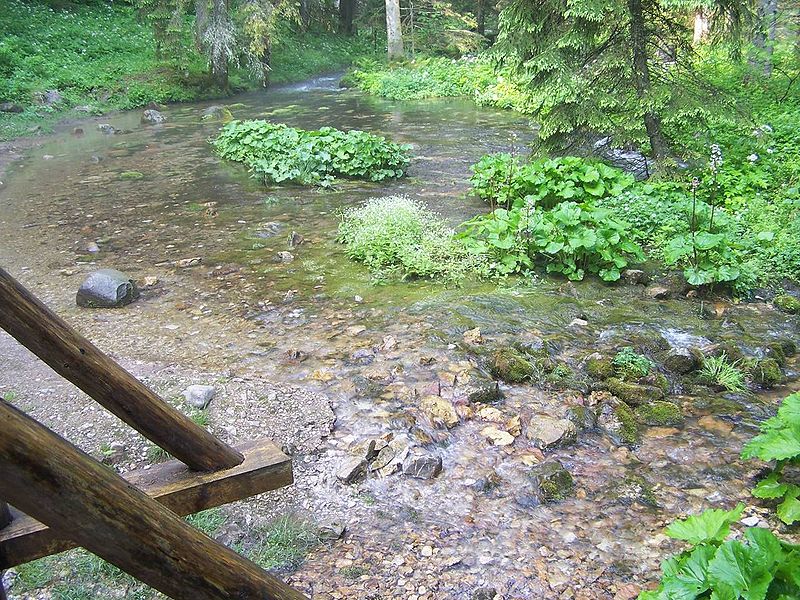 Wywierzysko
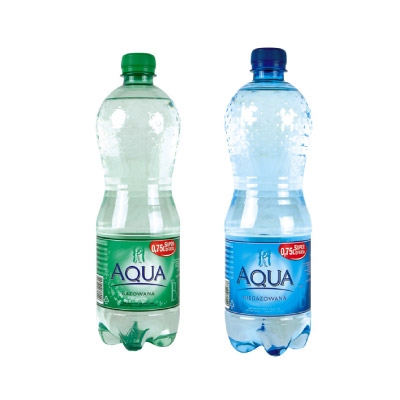 Woda źródlana
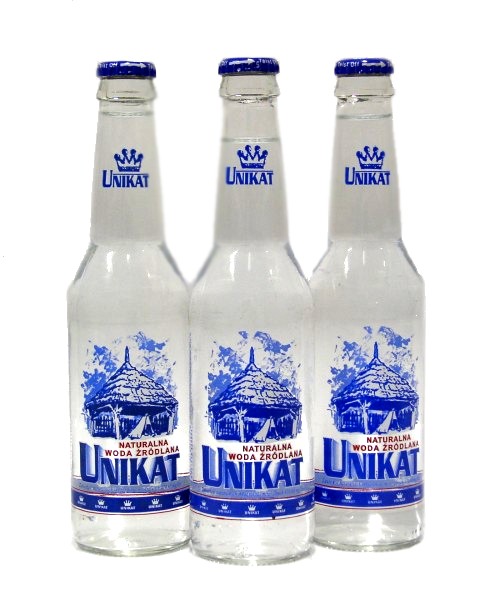 Woda mineralizowana
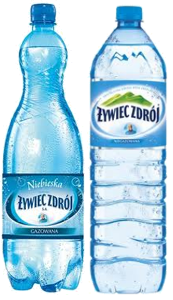 Woda mineralna
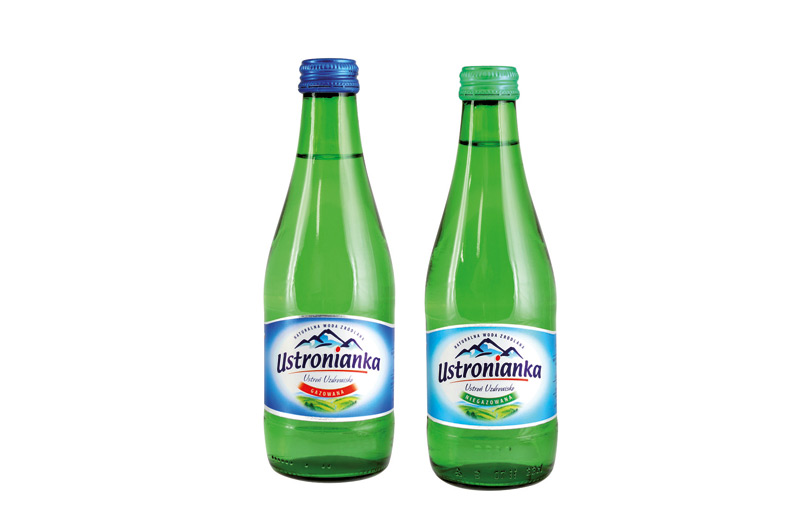 Woda lecznicza
woda źródlana - synonim czystej wody. Woda źródlana pochodzi z wolnych od zanieczyszczeń chemicznych i mikrobiologicznych podziemnych źródeł. Dzięki swojej niskiej mineralizacji, jest ona wodą najbardziej bezpieczną i może być stosowana przez osoby w każdym wieku.
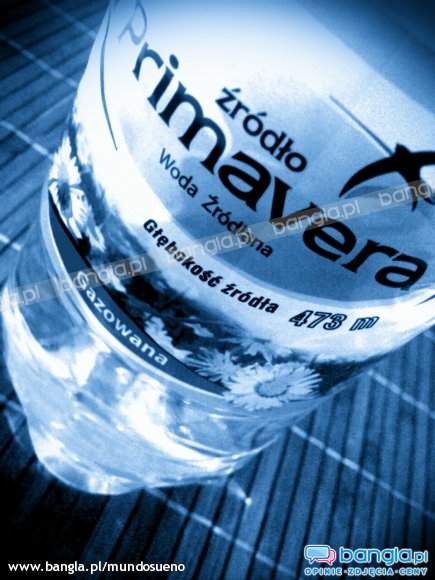 woda mineralizowana/ woda stołowa - jest to woda, która nie ma naturalnego pochodzenia. Woda mineralizowana, określana także jako woda stołowa, jest otrzymywana najczęściej wskutek połączenia wody źródlanej z wodą mineralną lub solami mineralnymi.
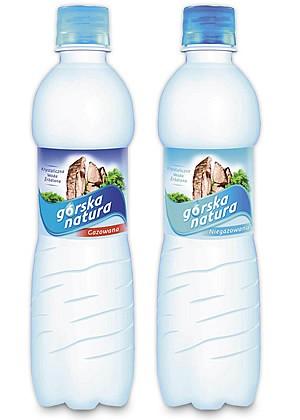 woda mineralna - jest czystą pod względem mikrobiologicznym i chemicznym wodą podziemną. Woda mineralna może zawierać składniki mineralne w ilości, która ma fizjologiczne znaczenie dla naszego organizmu. Nie każda woda mineralna jest odpowiednia dla każdego, wszystko zależy od jej składu.
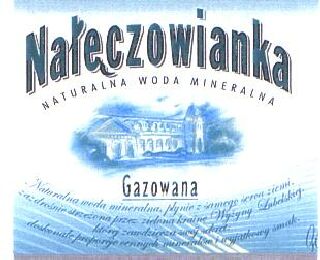 woda lecznicza - ma działanie lecznicze i przynosi ulgę w wielu chorobach, co zostało potwierdzone badaniami, jednak woda lecznicza może być stosowana tylko po konsultacji z lekarzem.
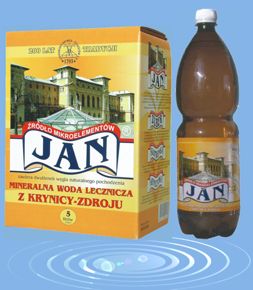 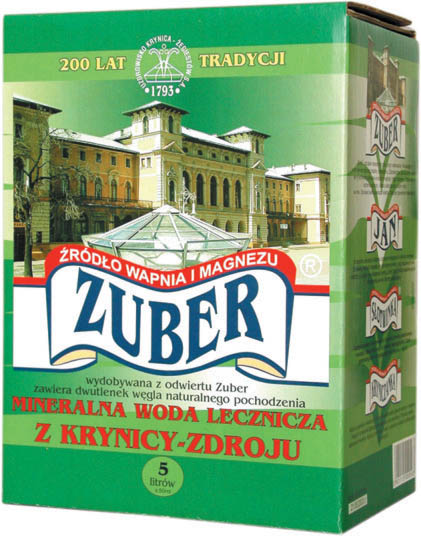 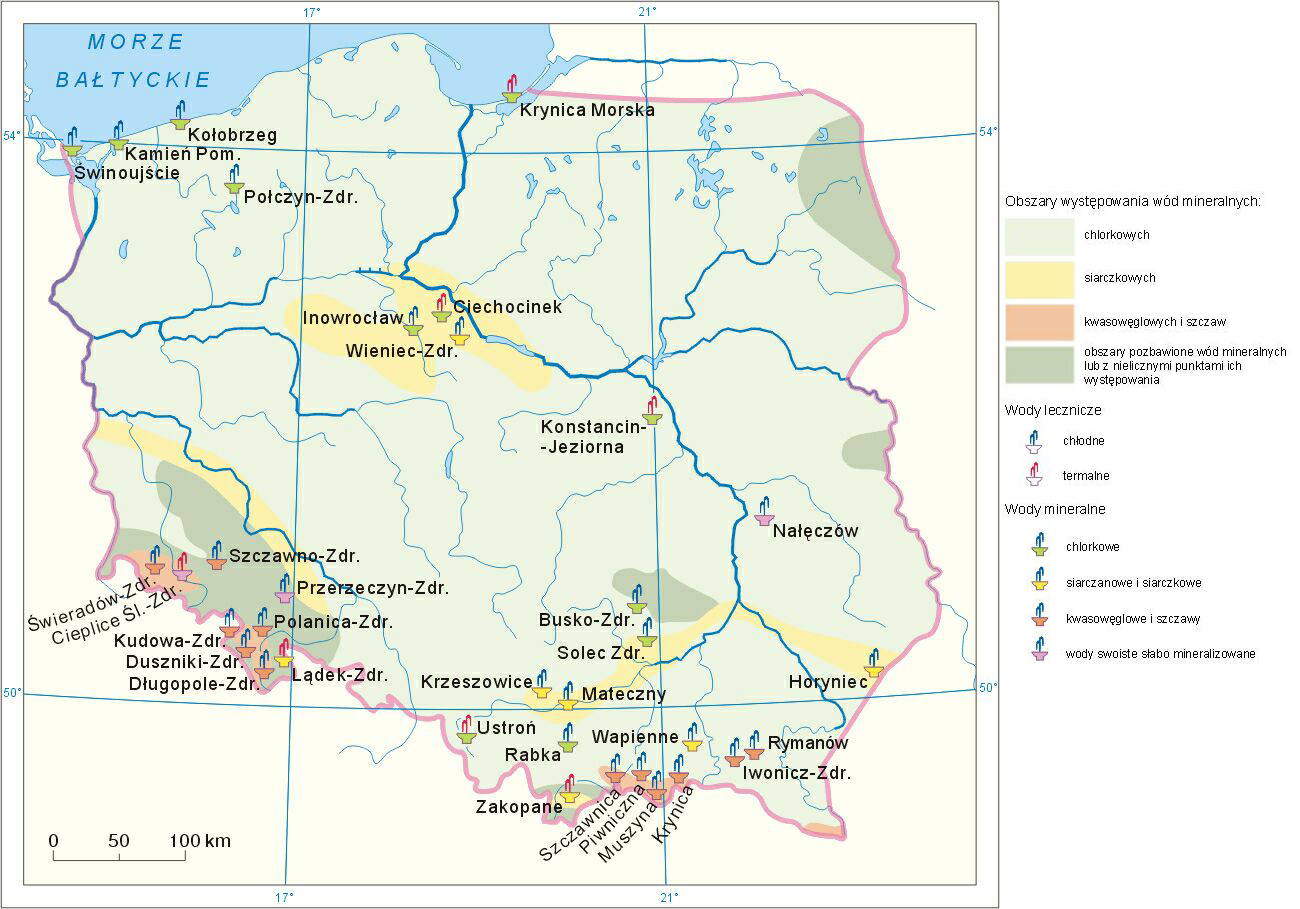 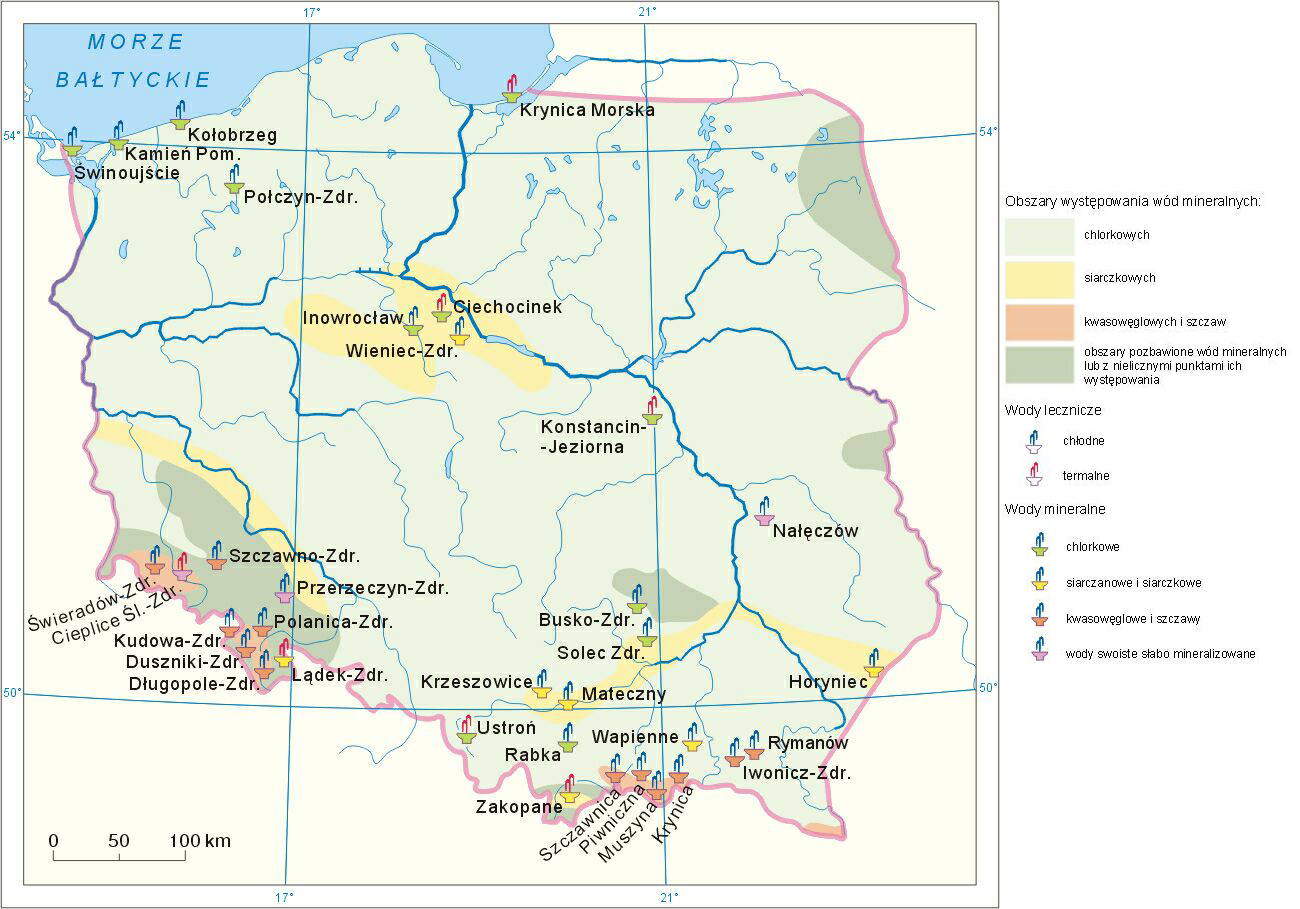 Woda siarczkowa – woda  zawierająca siarkę  w postaci siarkowodoru (H2S) 
Stosowana w leczeniu chorób dermatologicznych
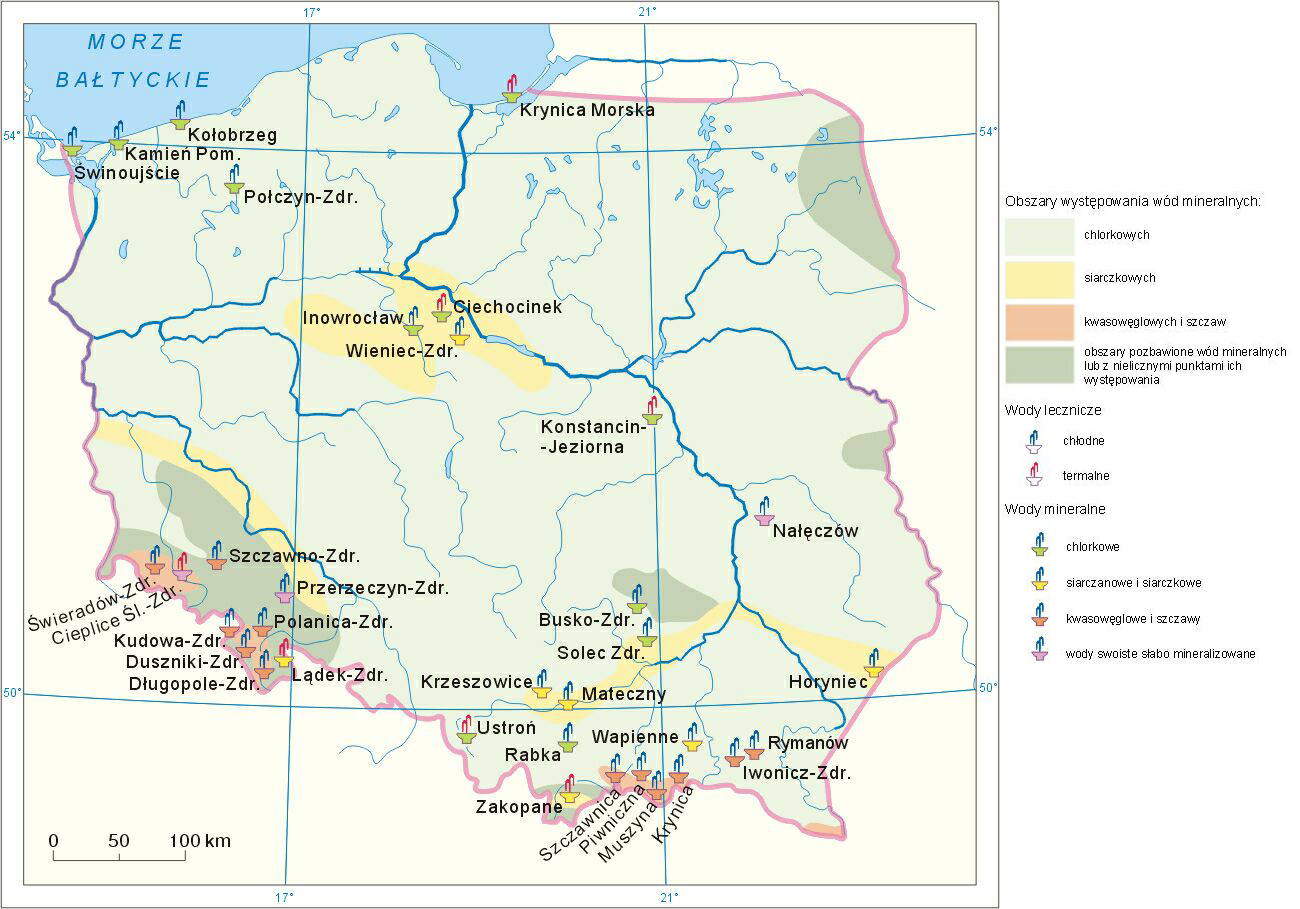 Woda siarczanowa – zawierające siarczki sodu i wapnia
Wpływają one korzystnie na przemianę materii, zwiększają wydzielniczość wątroby i żółci.
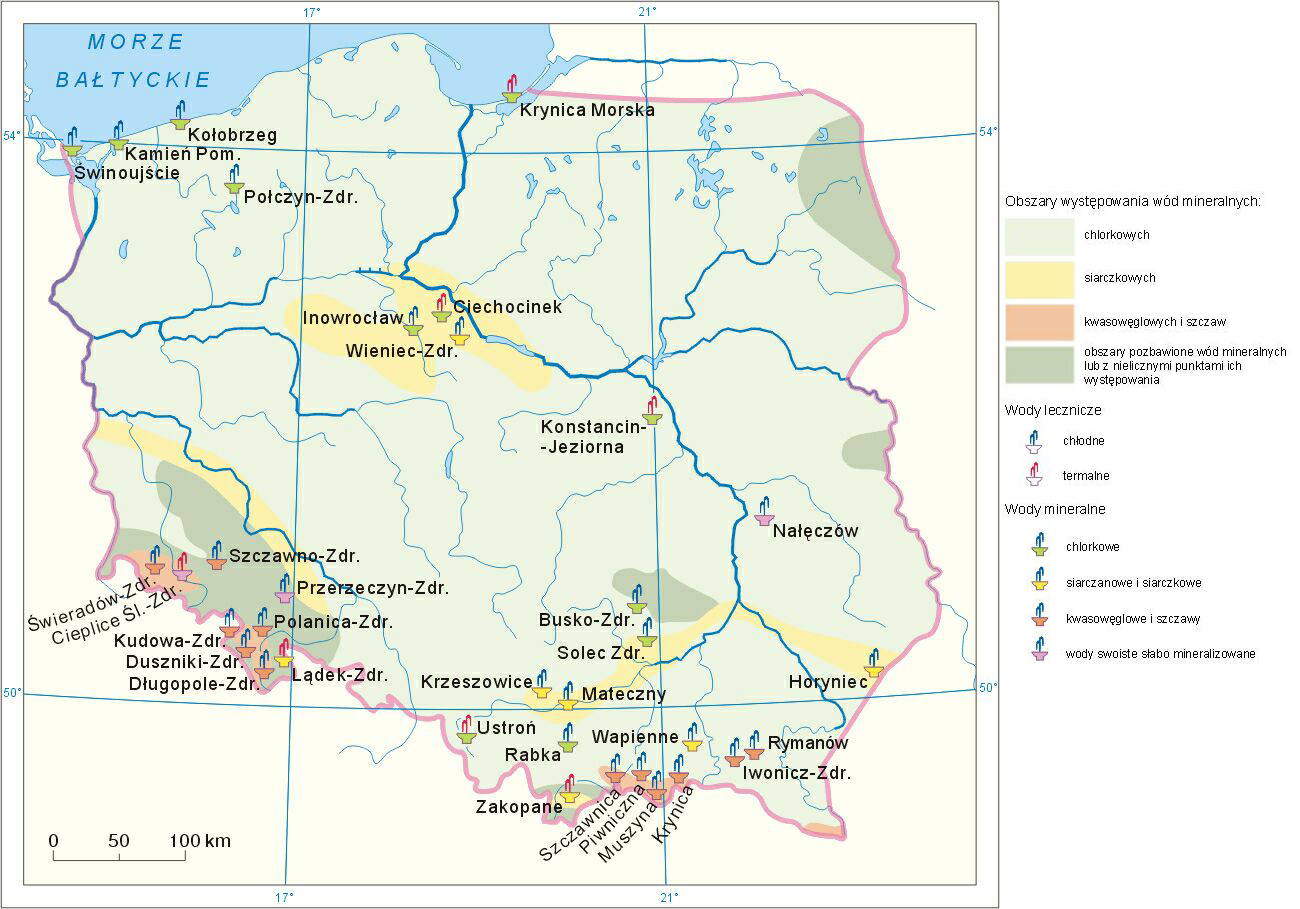 Szczawa - rodzaj wody mineralnej nasyconej wolnym dwutlenkiem węgla (CO2). Szczególnie polecane są przy schorzeniach dróg oddechowych, nieżytach żołądka, zaparciach, skazie moczowej, miażdżycy tętnic, z wysokim poziomem cholesterolu oraz przy osteoporozie.
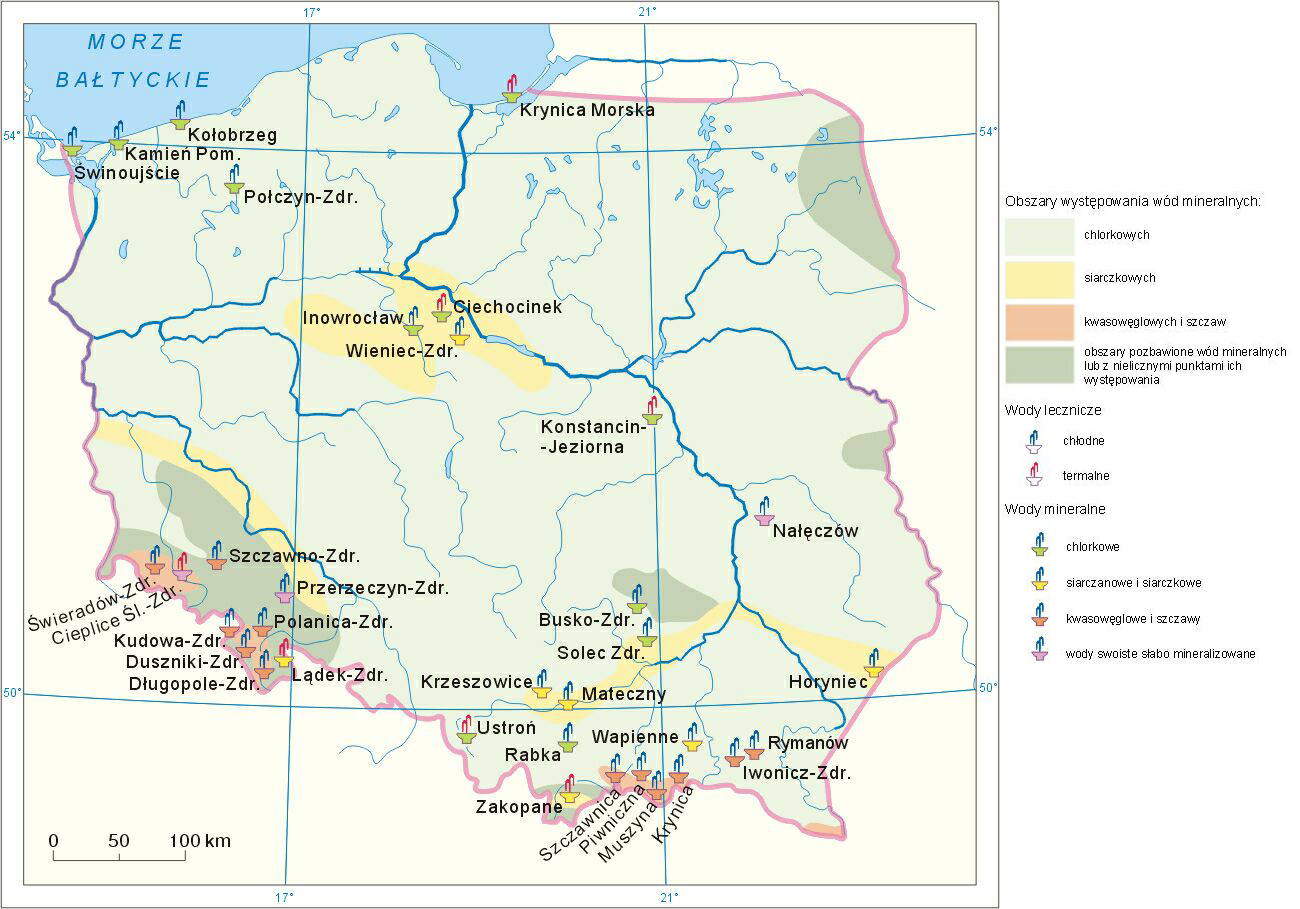 Solanka – rodzaj wody mineralnej zawierającej dużą liczbę jonów sodowych.
Solanki wykorzystywane są do leczenia chorób reumatycznych, urazów narządu ruchu, schorzeń neurologicznych oraz, stosowane do inhalacji, układu oddechowego
Wody termalne - wody podziemne o temperaturze przekraczającej średnią roczną temperaturę powietrza w okolicy.
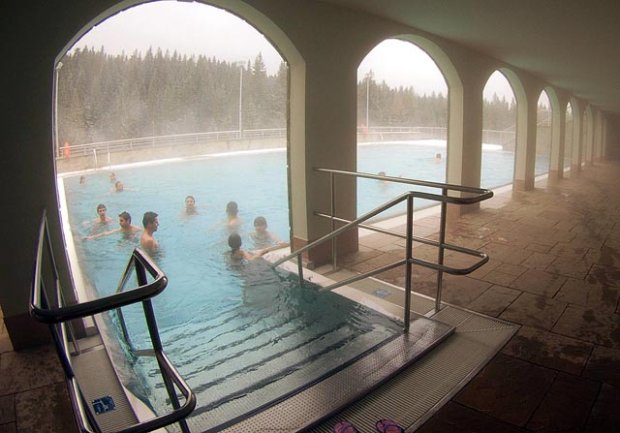 Baseny termalne w Bukowinie Tatrzańskiej